ORIENTACIÓN ALUMNADO 4º E.S.O.
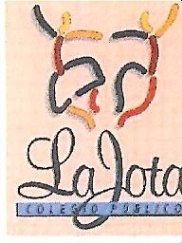 CPI LA JOTA
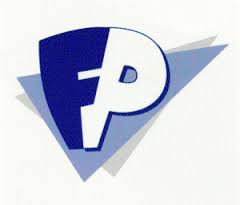 Enseñanzas. Reg. Especial
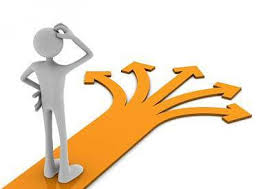 Bachillerato
Escuela Taller
Estudios
Universitarios
¿ Y después de	
4º de ESO?
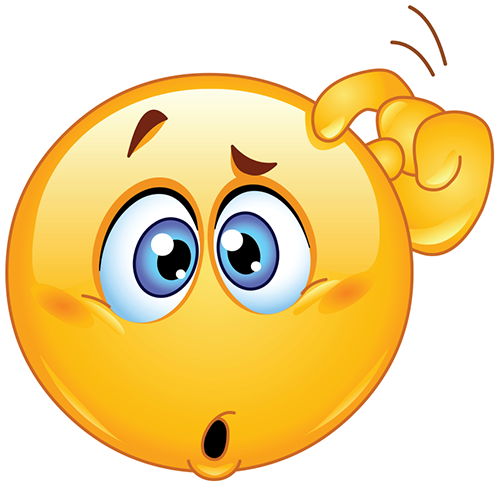 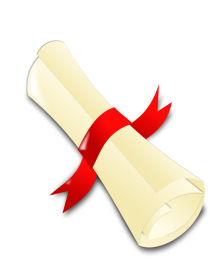 SIN EL TÍTULO de Graduado enEnseñanza Secundaria Obligatoria
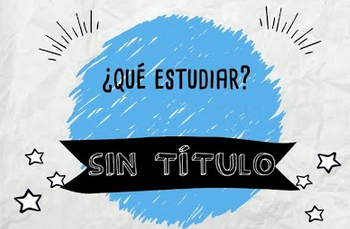 SIN TÍTULO DE LA ESO
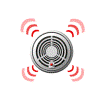 FP. BÁSICA (2 CURSOS, SE PUEDE TITULAR DE LA ESO / 15 años o más) Nivel 1
Prueba de Acceso  voluntaria para subir nota
Estudios Universitarios
prueba
Ciclo Formativo de 
Grado Superior
Bachillerato
Ciclo Formativo de 
Grado  Medio
Graduado en E.S.O.
CON EL TÍTULO de Graduado en Enseñanza Secundaria Obligatoria
Mundo 


Laboral
Mundo 


Laboral
PAU
¿Qué expectativas tengo?
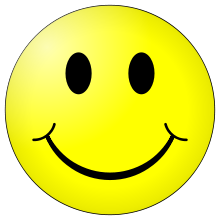 Grado Medio FORMACIÓN PROFESIONAL
Creo que aprobaré curso y titularé en ESO
Bachillerato ¿Modalidad?
Enseñanzas de Régimen Especial
¿Acceso al trabajo?
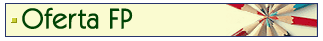 N3
N2
CICLOS
FORMATIVOS
GRADO SUPERIOR
2 cursos, con prácticas y se puede pasar a la Universidad
N1
CICLOS
FORMATIVOS
GRADO MEDIO
2 cursos con prácticas obligadas. Se puede pasar a la FP Superior directamente
CICLOS FORMATIVOS DE GRADO BÁSICO (FPB)
2 cursos
Se puede conseguir título de la ESO y pasar a FP de Grado Medio
CICLOS DE ESPECIALIZACIÓN o MÁSTER de FP
Suele ser un curso y en FP Dual (formación en aula y en empresa)
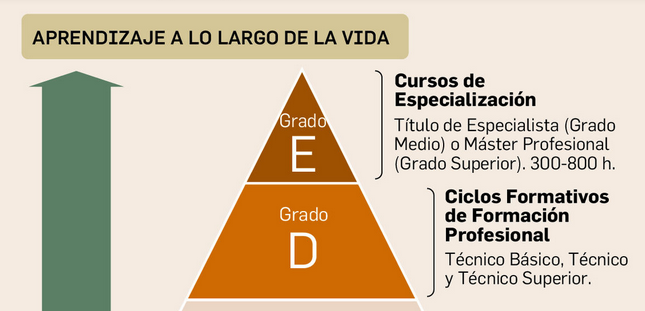 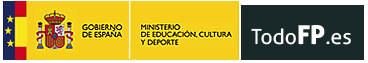 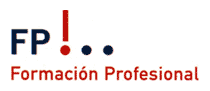 Acceso a Ciclos de F P
Para acceder directamente a un ciclo formativo de Grado Medio se debe estar en posesión del título de Graduado en Educación Secundaria Obligatoria (60% plazas), o el título de FP Básica o equivalente (20%). 
Indirectamente, sin titulo o sin FP Básica aprobada: Prueba de acceso aprobada (17 años o más). 15% de las plazas.

Para acceder directamente a un ciclo formativo de Grado Superior, se debe estar en posesión del título de Bachiller (40% plazas) o a través del Grado Medio (40% plazas). 
Indirectamente: Prueba de acceso (19 años o más).
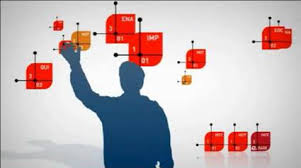 5% de plazas para alumnado con certificado de discapacidad y otro 5% para alumnado con certificado de deportista de alto rendimiento)
Mitos de la FP de Grado Medio
La FP de Grado Medio es algo fácil.
La FP tiene titulaciones muy diferentes y de sectores diversos, algunos títulos son novedosos y usan nuevas tecnologías.
Es un título que no vale mucho.
Es un título de técnico, el nivel 2 de FP, la mayoría de los titulados encuentran trabajo. Es una titulación oficial. En los ciclos se puede trabajar y estudiar a la vez (dual).
La FP es “peor” que el Bachillerato.
Es diferente, menos académico y más práctico. 
Los que van “mal” en el “ESO” hacen FP. 
Es otra manera de seguir estudios y aprender una profesión.
Son empleos de baja cualificación.
No, además se puede hacer una FP Superior (Nivel 3) para conseguir un nivel más alto y después, si se desea, ir directamente a la universidad.
Con la FP es muy complicado llegar a la universidad.
Se puede hacer un Grado Universitario después de la FP Superior, dependerá de tu nota media.
Formación técnica para profesionalizarse en un entorno cercano a las necesidades del mercado laboral (empresas).

 Diversas familias y títulos. Planes de estudios actualizados y modernizados.

 2 cursos escolares con prácticas en las empresas, incluso FP dual.  (2 cursos FP G. Medio). 

Título  de Técnico.
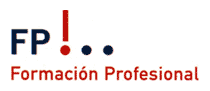 NUEVA LEY DE FP DESDE SEPTIEMBRE DE 2024

TRAERÁ ALGÚN CAMBIO DE MODULOS (MATERIAS)
CAMBIOS EN LAS PRÁCTICAS EN EMPRESAS

UN EJEMPLO: EL INGLÉS PROFESIONAL ESTARÁ EN TODOS LOS CICLOS. PERO ES POSIBLE QUE TODOS LOS CAMBIOS NO ESTÉN EL PRÓXIMO CURSO
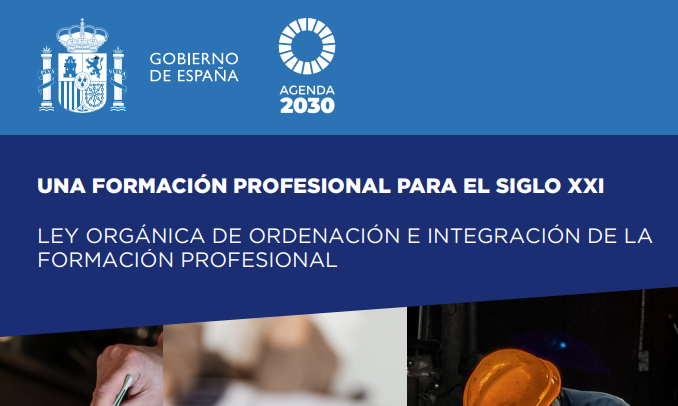 https://www.educacionyfp.gob.es/destacados/nueva-ley-fp.html
¿Cómo se organiza la F.P.?
FAMILIAS PROFESIONALES
CICLOS FORMATIVOS
Títulos concretos: puede haber varios
dentro de una misma familia.
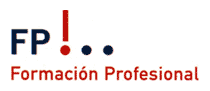 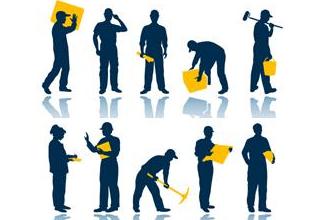 MÓDULOS
PROFESIONALES
(materias por nº de horas)
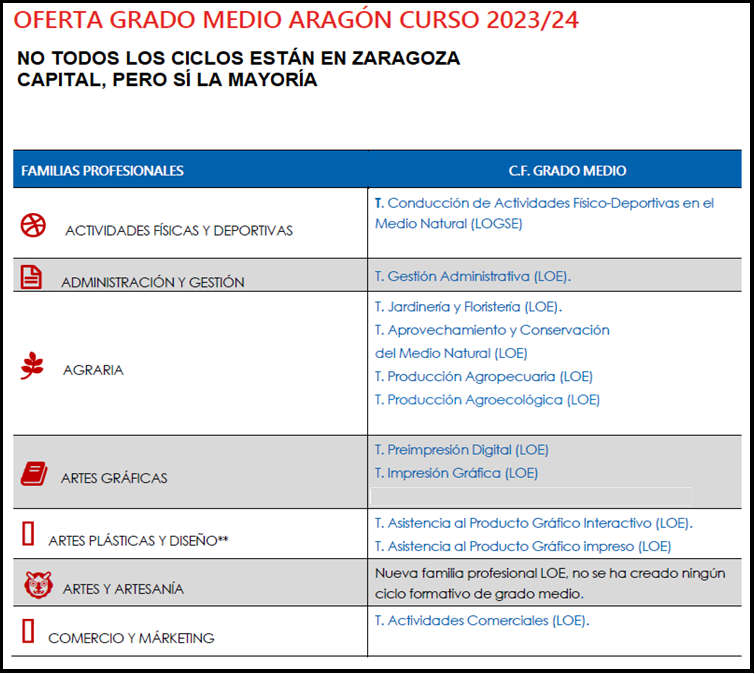 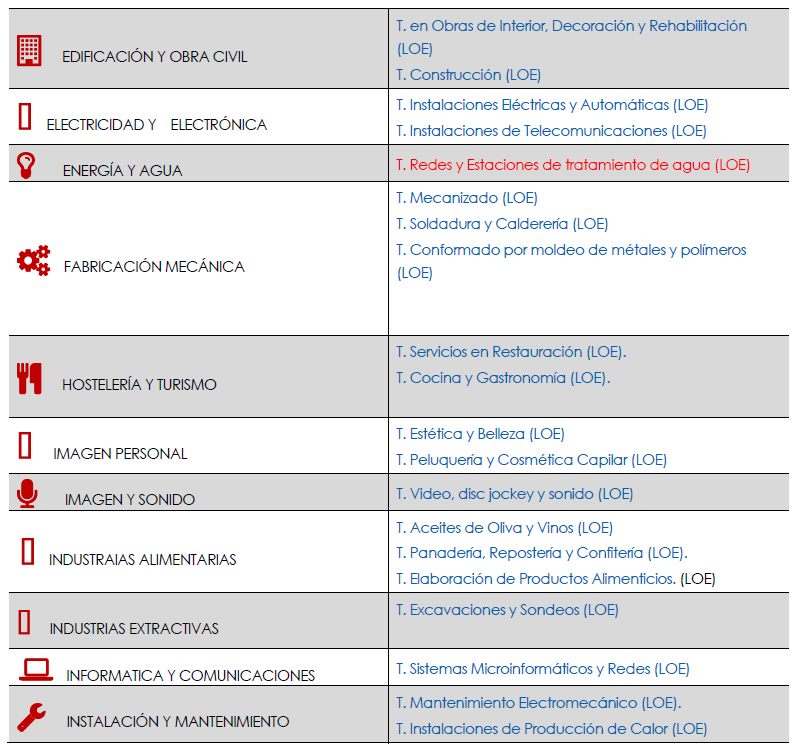 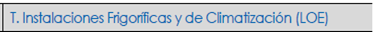 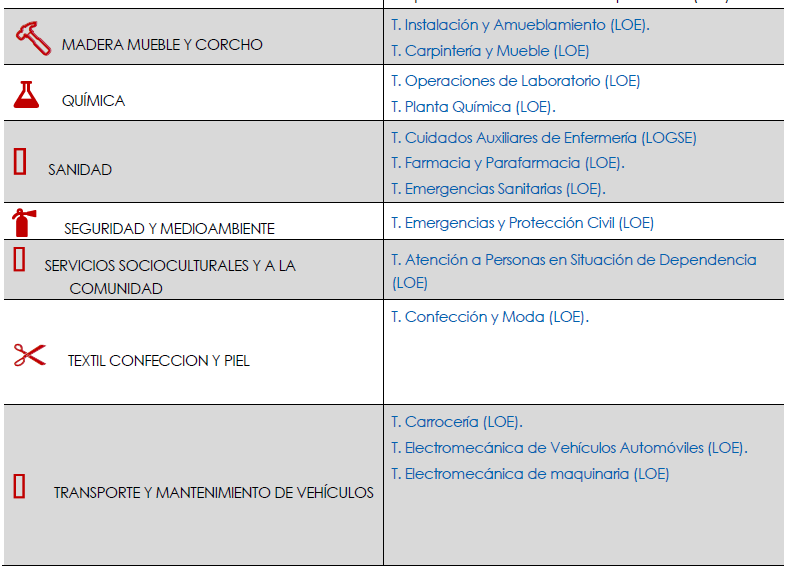 Ejemplo de  módulos en 1º y 2º de CFGM
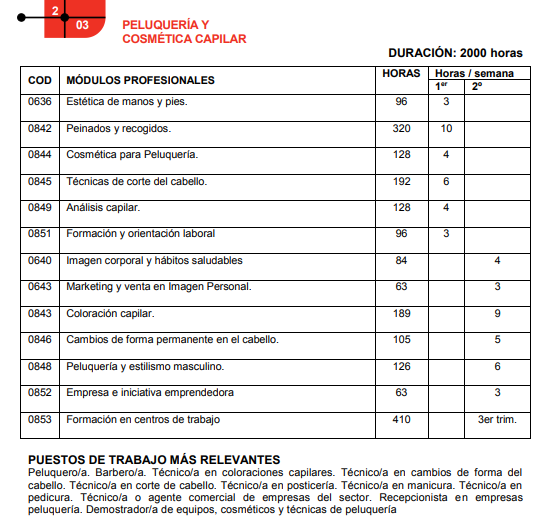 HORARIO POR SEMANA DEL 1º CURSO
1º
HORARIO POR SEMANA DEL 2º CURSO
2º
FCT (PRÁCTICAS EN EMPRESAS)
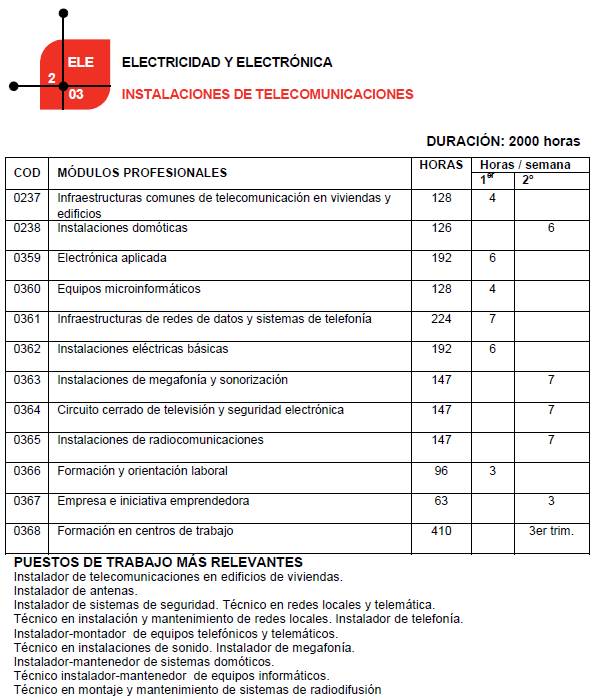 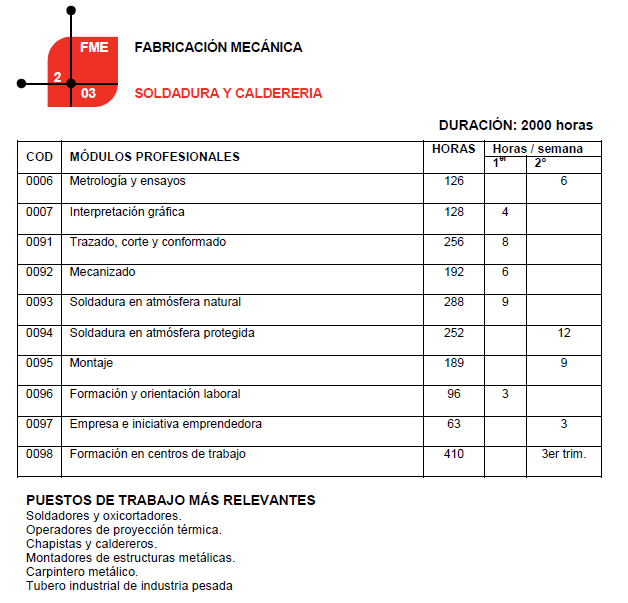 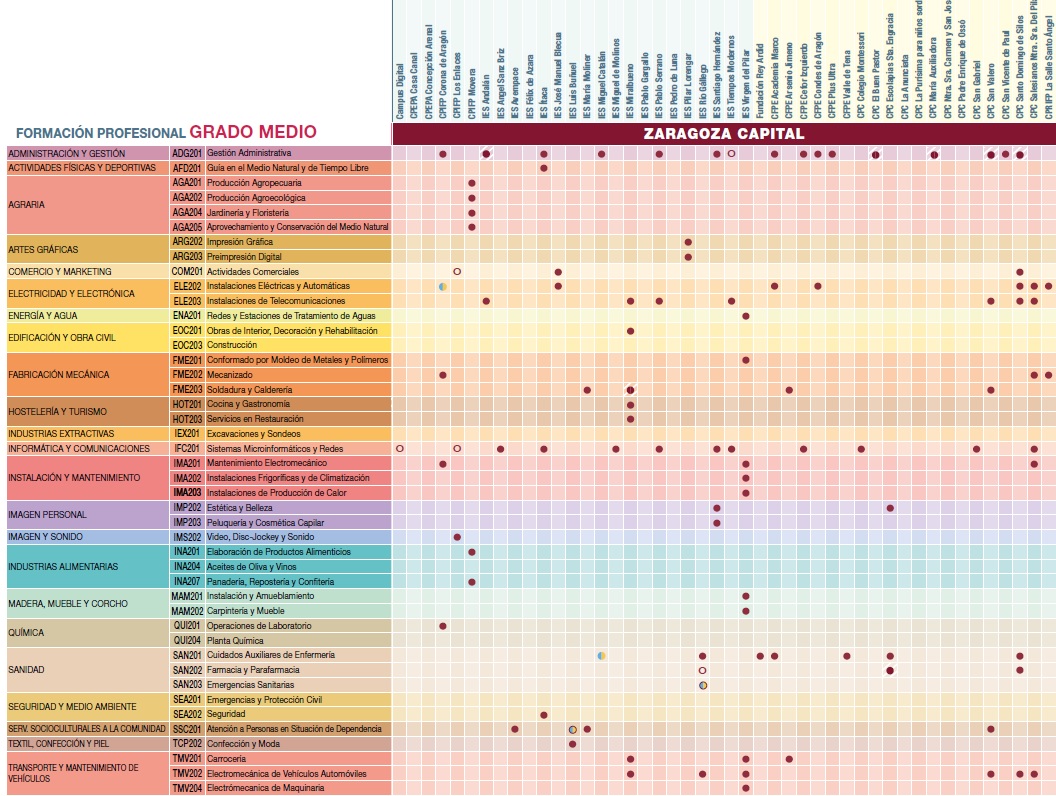 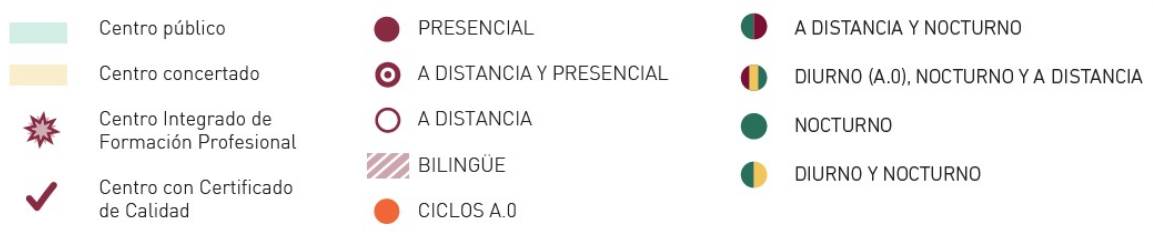 SON TRES CURSOS ESCOLARES
Nuevos títulos en centros de Zaragoza en los últimos cursos…
⭐⭐👥IES Avempace: (Actur) FP G. Medio Atención a Personas en Situación de Dependencia.
⭐🖥🕸IES Miguel de Molinos (Actur): FP G. Medio Sistemas Microinformáticos y Redes.
⭐⭐IES Río Gállego (Av. Cataluña): ⚕👨FP G. Medio Cuidados Auxiliares de Enfermería, 🚘🔧FP G. Medio Electromecánica de Vehículos Automóviles.
⭐IES Virgen del Pilar,(zona sur de Zaragoza): 🚰FP G. Medio Redes y Estaciones de Tratamiento de Aguas.🆕Nuevo título en Aragón.
CENTROS DE FP TOTALMENTE PRIVADOS (DE PAGO)
QUE OFRECEN ESTUDIOS PRIVADOS (Y PUEDE QUE TAMBIÉN
CONCERTADOS)

REY ARDID (AUXILIAR DE ENFERMERÍA)  www.reyardid.org  https://www.reyardid.org/formacion/formacion-profesional/
SAN VALERO (TIENE OFERTA CONCERTADA Y ALGO TAMBIÉN PRIVADA)
Cl. Violeta Parra, 9 . Telf. 976 46 6599
infoces@svalero.es / http://www.sanvalero.es
SANTO DOMINGO DE SILOS (TIENE OFERTA CONCERTADA Y ALGO TAMBIÉN PRIVADA)
Cl. Amistad, 6. Telf. 976 42 49 47
odsds@planalfa.es http://www.educasilos.com
ARTE-MISS
ZARAGOZA, (PELUQUERÍA Y ESTÉTICA)
Cl. Padre Manjón, 38-40 / Telf. 976 33 11 88
educacion@arte-miss.com http://www.arte-miss.com
CPA-SALDUIE
AVDA. RAMÓN SAÍNZ DE VARANDA 1-3. Telf. 976 52 27 41
info@cpasalduie.com http://www.cpasalduie.com
ESCOLAPIAS SANTA ENGRACIA (TIENE OFERTA CONCERTADA Y ALGO TAMBIÉN PRIVADA)
Camino De Miraflores, 23. Tel. 976 37 1068
miraflores@fe-escolapias.org http://www.escolapiasmiraflores.org
OCÉANO ATLÁNTICO
Avda. Ranillas, 1, edificio 3D. Tel. 976 10 6451
info@oceanoatlantico.org http://www.oceanoatlantico.org
FORMACCIONA
CL. ASÍN Y PALACIOS, 18. Tel. 976249622
info@formacciona.com http://www.formacciona.com
VITAE ZARAGOZA
Calle Fray Julián Garcés, número 100. Tel. 637046244
info@escuelavitae.com https://www.escolavitae.com/es/ciclos-formativos-Zaragoza
CESUR ZARAGOZA
Avenida de Ranillas, número 5C. Tel. 876 25 9824
cesurzaragoza@cesurformacion.com http://www.cesurformacion.com
MEDAC ZARAGOZA
Calle Eduardo Jimeno Correas, número 19. tel. 876500761
zaragoza@medac.es http://www.medac.es
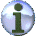 IMPORTANTE PONER UN MOVIL QUE USEMOS O EL DE TUS PADRES Y UN CORREO QUE USEMOS (NO EL DEL IES)
INSCRIPCIÓN POR INTERNET EN JUNIO
ELIJO los centros y títulos de mi interés por orden Y EL TURNO
TENGO QUE TENER EL CERTIFICADO DE NOTAS DE 3º-4º EN PDF (SECRETARÍA TE LO HARÁ) PARA SUBIRLO  A LA RED CUANDO ME LO PIDAN
PONGO HASTA 10 centros por orden de interés
PONER TODOS LOS DATOS BIEN, NO OLVIDAR MARCAR QUE HE OBTENIDO EL TÍTULO EN EL ÚLTIMO AÑO (EN LOS ÚLTIMOS 3 AÑOS) Y LA NOTA MEDIA QUE TENGO
RECIBIRÁS UN RESGUARDO DE HABER HECHO LA INSCRIPCIÓN
COMPRUEBA QUE ESTÁS EN LOS LISTADOS DE ADMITIDOS
ESTAR PENDIENTES A LAS FECHAS DEL PROCESO
SI DESPUÉS, ME DAN UN CENTRO TENGO QUE MATRICULARME, (JULIO) SI NO ME MATRICULO SALGO DEL PROCESO.
MATRICULA POR INTERNET, SI TIENES DUDAS LLAMA AL CENTRO QUE TE HAN DADO PARA COMPROBAR QUE TODO ESTÁ BIEN
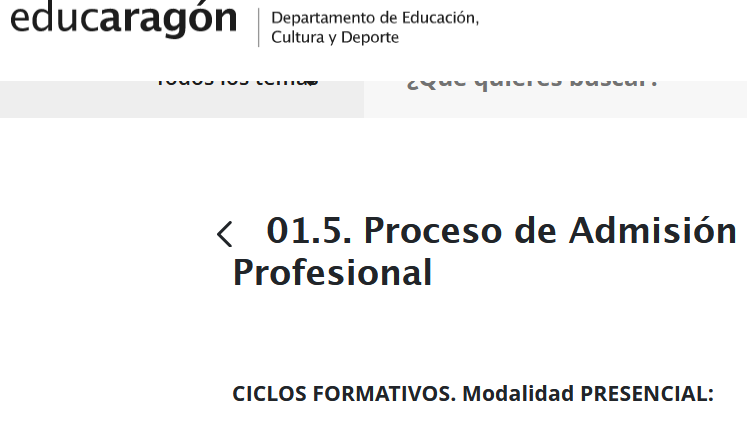 Solicitud de Admisión por internet
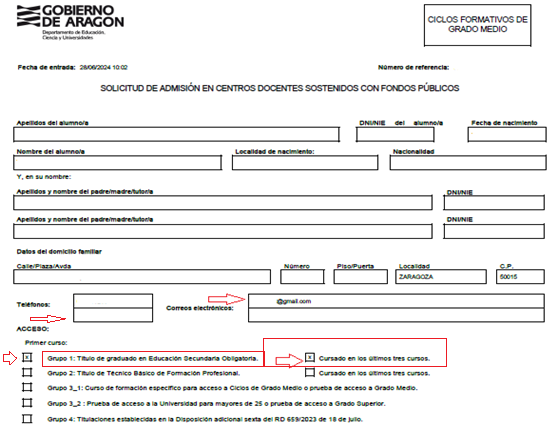 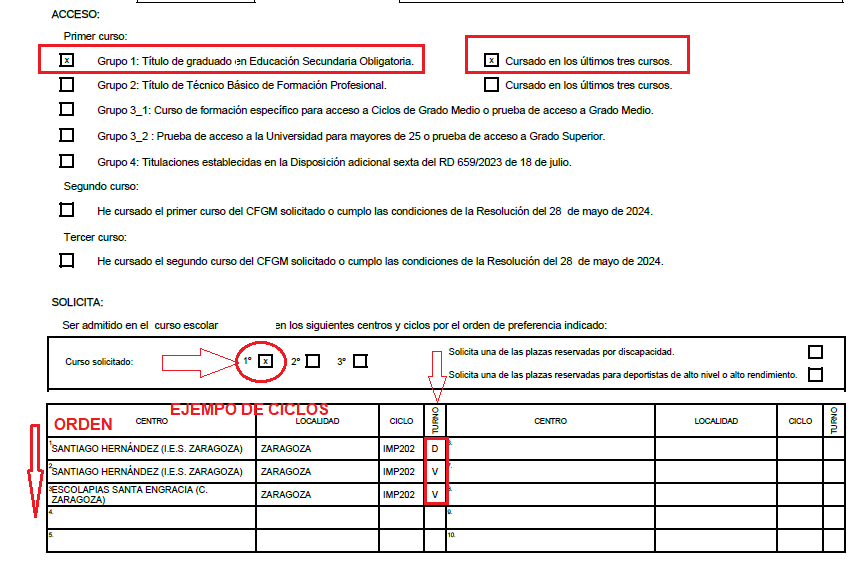 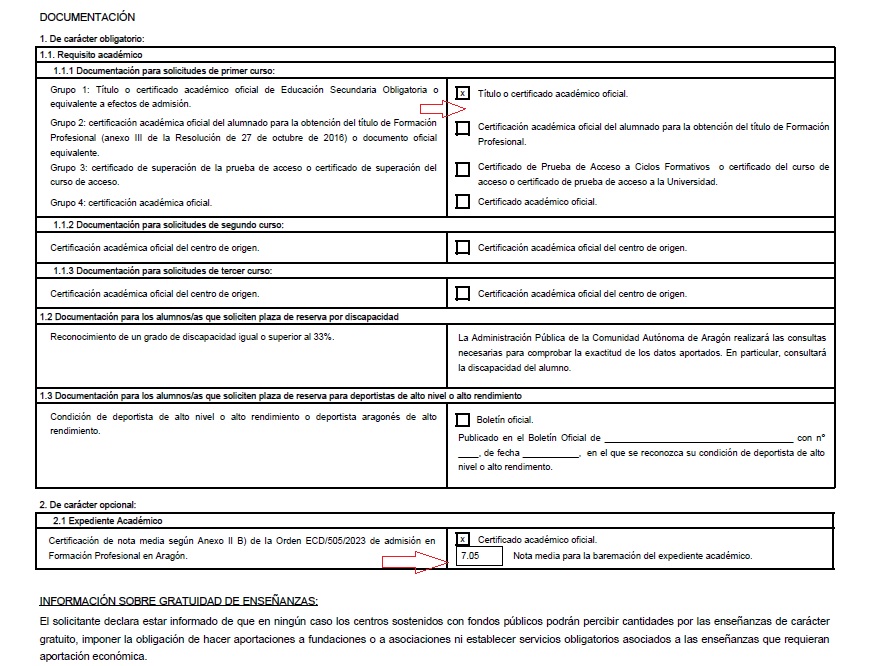 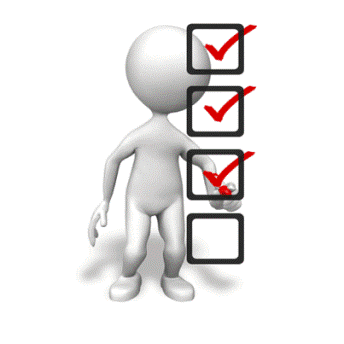 Novedades: 

Tienen prioridad y hay que marcar el haber obtenido el título de la ESO dentro de los 3 últimos cursos. 

Se entra por la nota media con dos decimales en 3º y 4º de la ESO, si hay más demandantes que plazas, en caso de empate por sorteo. Hay que poner la nota media en la solicitud.
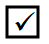 Se elige hasta 10 centros por orden, conviene rellenar los 10, si mi nota media no es muy alta. 
TURNOS: en algunos ciclos hay de mañana (D) (más nota) y tarde (V = vespertino). Si hay nocturno (N) SON TRES cursos escolares, no dos (menos horas semanales).
ENSEÑANZAS DE RÉGIMEN ESPECIAL
NIVEL BÁSICO (A1, A2)
IDIOMAS
NIVEL INTERMEDIO (B1, B2)
NIVEL AVANZADO (C1, C2)
CICLO INICIAL
DEPORTES
TÉCNICO DEPORTIVO
TÉCNICO DEPORTIVO SUPERIOR
ELEMENTALES
MÚSICA Y DANZA
ENSEÑANZAS ARTÍSTICAS SUPERIORES
PROFESIONALES
ARTES PLÁSTICAS Y DISEÑO
SUPERIORES
ENSEÑANZAS DE RÉGIMEN ESPECIAL:  DEPORTES
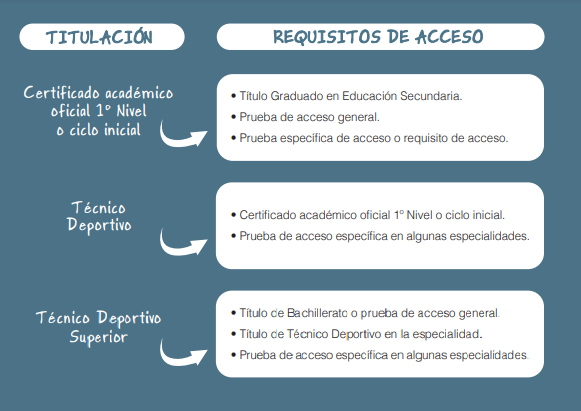 ENSEÑANZAS DE RÉGIMEN ESPECIAL:  DEPORTES
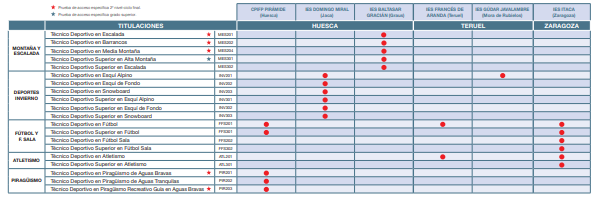 ENSEÑANZAS ARTÍSTICAS PROFESIONALES
ESCUELA DE ARTE
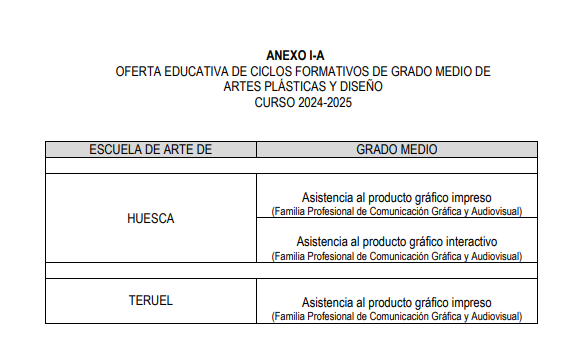 ENSEÑANZAS ARTÍSTICAS SUPERIORES
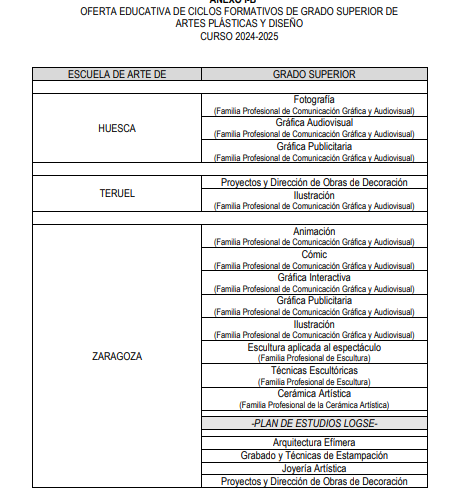 ESCUELA DE ARTE
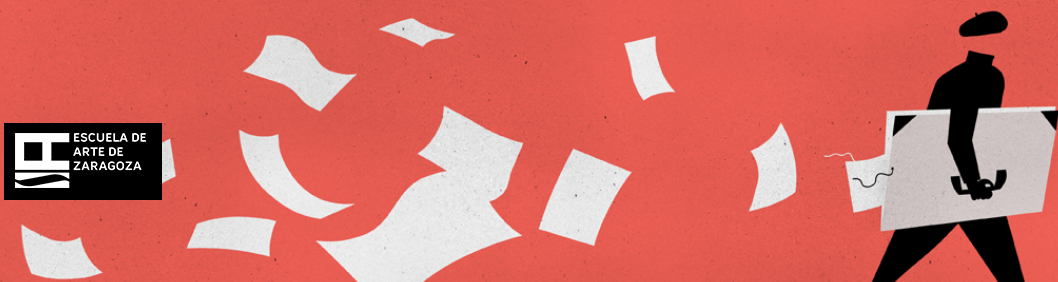 ENSEÑANZAS ARTÍSTICAS SUPERIORES
- DISEÑO GRÁFICO

- DISEÑO DE PRODUCTO

-DISEÑO DE INTERIORES

- DISEÑO DE MODA
ESCUELA SUPERIOR DE DISEÑO DE ARAGÓN 
ESDA
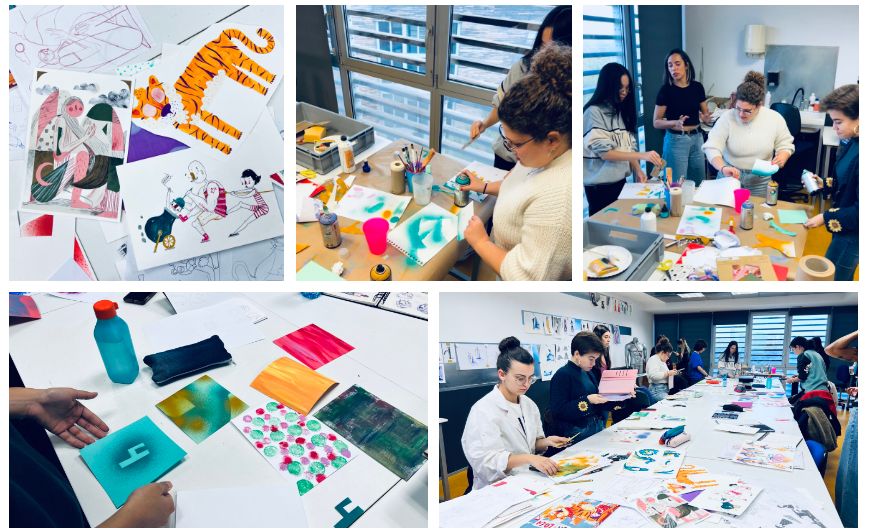 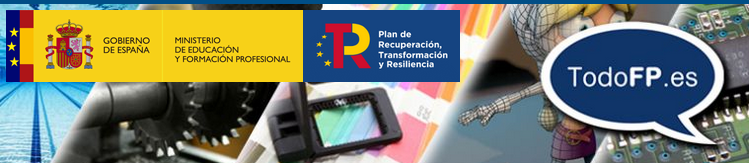 https://www.todofp.es/que-estudiar.html
https://www.todofp.es/que-estudiar/ciclos/grado-medio.html
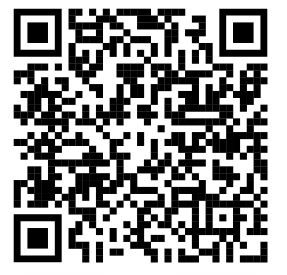 https://eligetuprofesion.aragon.es/
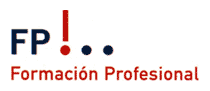 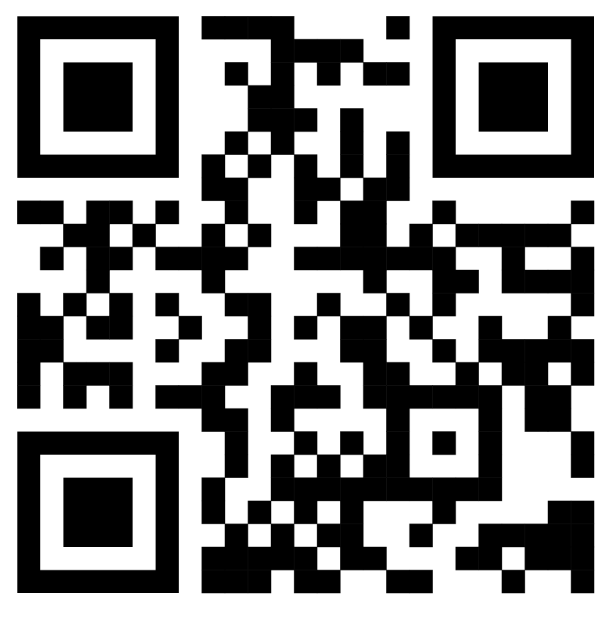 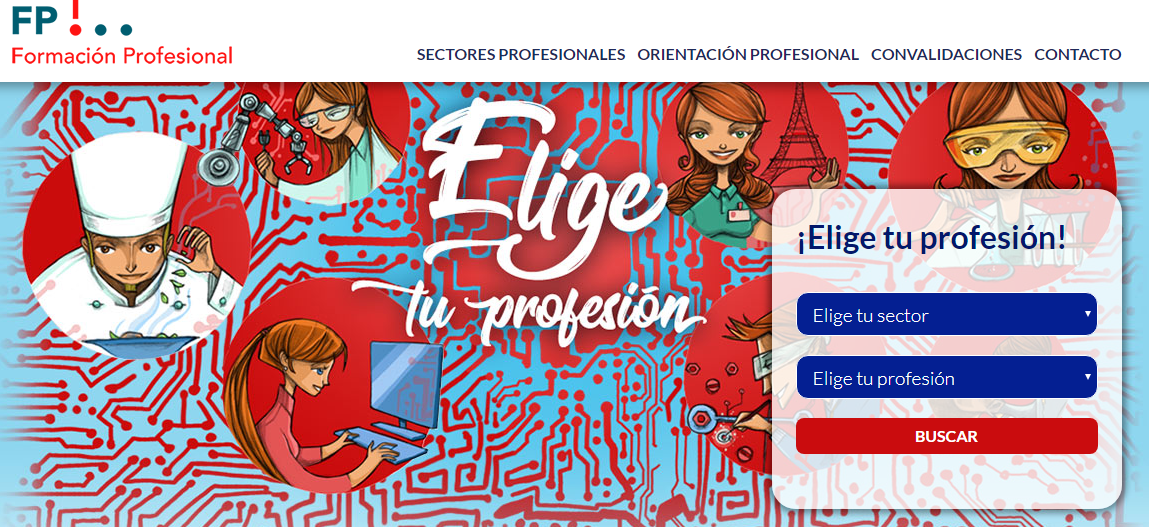 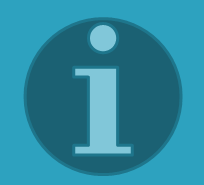 Información general de la FP
https://educa.aragon.es/web/guest/formaci%C3%B3n-profesional